Shapes    фигуралар
triangle [traiæŋɡl]
square [skweə]
circle [sɜ:kl]
rectangle  [rektæŋɡl]
Выбери правильный ответ
1. circle
2. square
3. triangle
Выбери правильный ответ
1. square
2. triangle
3. circle
Выбери правильный ответ
1. circle
2. triangle
3. rectangle
Выбери правильный ответ
1.triangle
2. rectangle
3. circle
Расставь буквы в нужном порядке и запиши получившиеся слова.
Вставь нужную букву
tri…ngle
A    O    U
Вставь нужную букву
c…rcle
A    O    I
Вставь нужную букву
r…ctangle
A    E    U
Вставь нужную букву
squ…re
A    O    U
How many figures in the picture?
This a ____ triangle
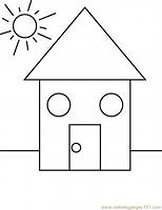 This a ____ rectangle
These a ____ circles
This a ____ square
How many figures in the picture?
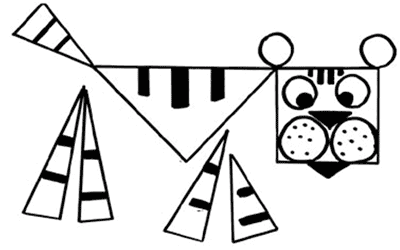 This a ____ square
These a ____ circles
These a ___ triangles
How many figures in the pictures?
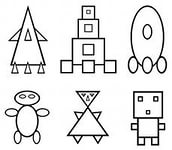 There are___figures in the picture.
Home task
Draw your favourite animal (with shapes and colours)
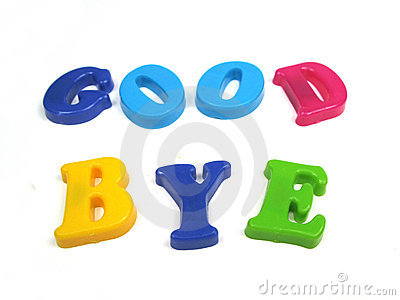 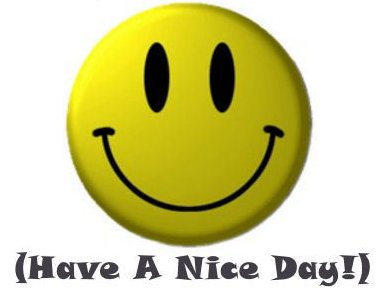